SYSTEM Software
انظمة التشغيل Operating System: وهي برامج تتحكم في الحاسوب وملحقاته والبرامج المختلفة وتلبي  رغبة المستخدم اثناء عمله على الحاسوب.
مثل:
MS-DOS
Windows بإصداراته المختلفة.
لغات البرمجة programming Language:
برامج تستخدم لكتابة برمجيات تطبيقية.
مثل:
C++
Java.
PHP.
VB.NET
WE CAN START WITH
WINDOWS XP NOW
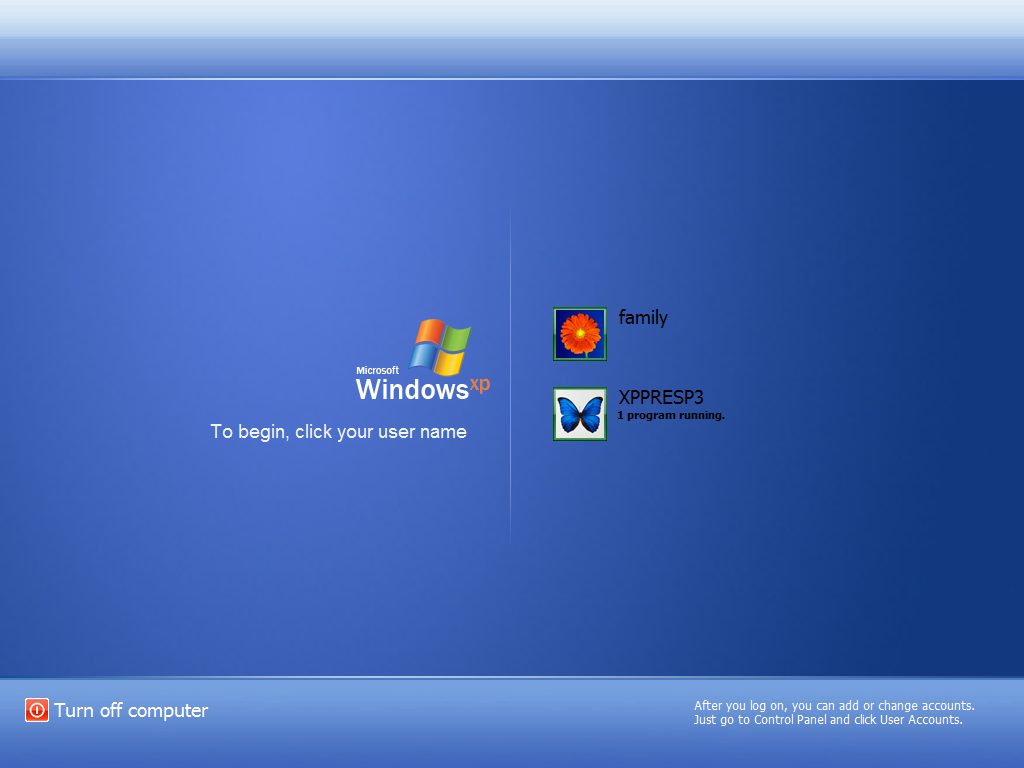